Внутригородское муниципальное образование Санкт-Петербурга муниципальный округ Васильевский
9 месяцев 2023 года
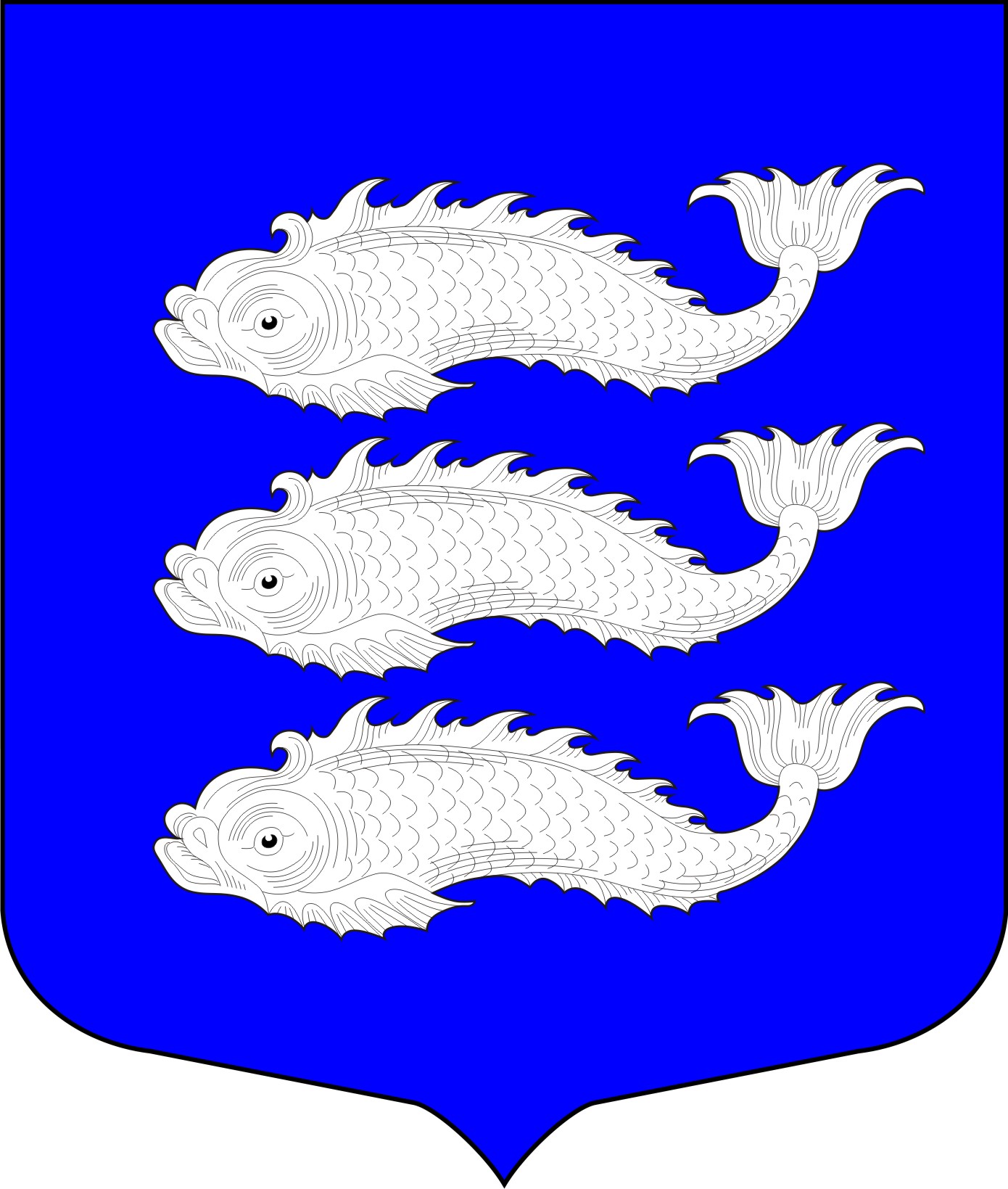 Для граждан
Оглавление
Ведомственные целевые программы МО Васильевский за 9 месяцев 2023 года:
Структура ведомственных целевых программ                                                                     3
Исполнение ведомственных целевых программ                                                                 4
Динамика исполнения ведомственных целевых программ                                               7
Доходы бюджета МО Васильевский за 9 месяцев 2023 финансового года:
Структура доходов бюджета                                                                                                      9
Исполнение доходов бюджета                                                                                                10
Динамика доходов бюджета                                                                                                    11
Расходы бюджета МО Васильевский за 9 месяцев 2023 финансового года:
Структура расходов бюджета                                                                                                  12
Исполнение расходов бюджета                                                                                              13
Динамика расходов бюджета                                                                                                  14
Контактная информация                                                                                                            15
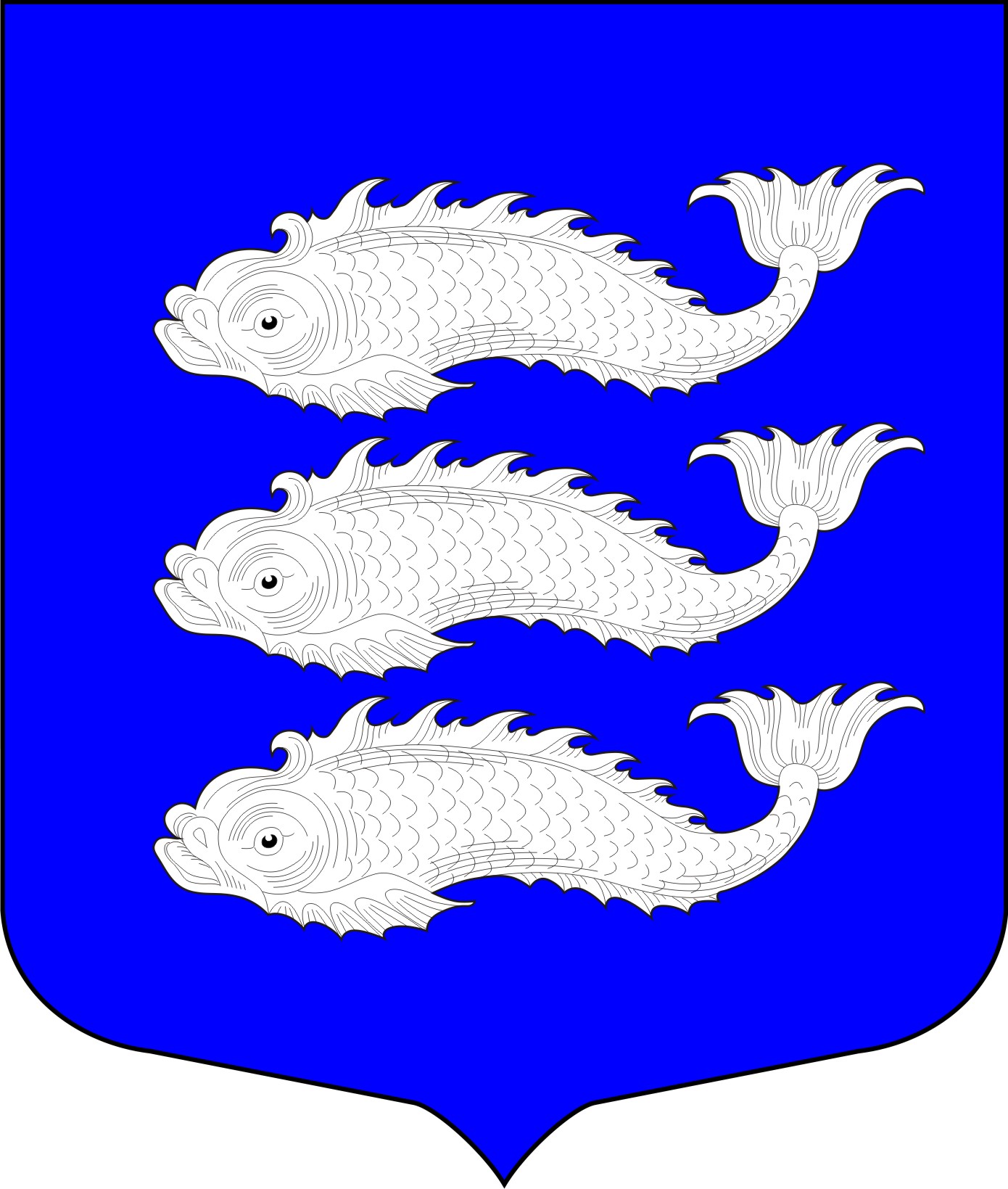 Ведомственные целевые программы
МО Васильевский за 9 месяцев 2023 года
Структура Ведомственных целевых программ (план)
Трудоустройство несовершеннолетних
1,05 %
Общественные работы
0,18 %
Обучение действиям при ГО и ЧС
0,20 %
Профилактика наркомании
0,01 %
Профилактика терроризма
0,02 %
Профилактика правонарушений
0,01 %
Формирование архивного фонда
0,26 %
Благоустройство
77,58 %
Охрана окружающей среды
0,01 %
Профессиональное образование
0,23 %
Профилактика межнациональных конфликтов
0,01 %
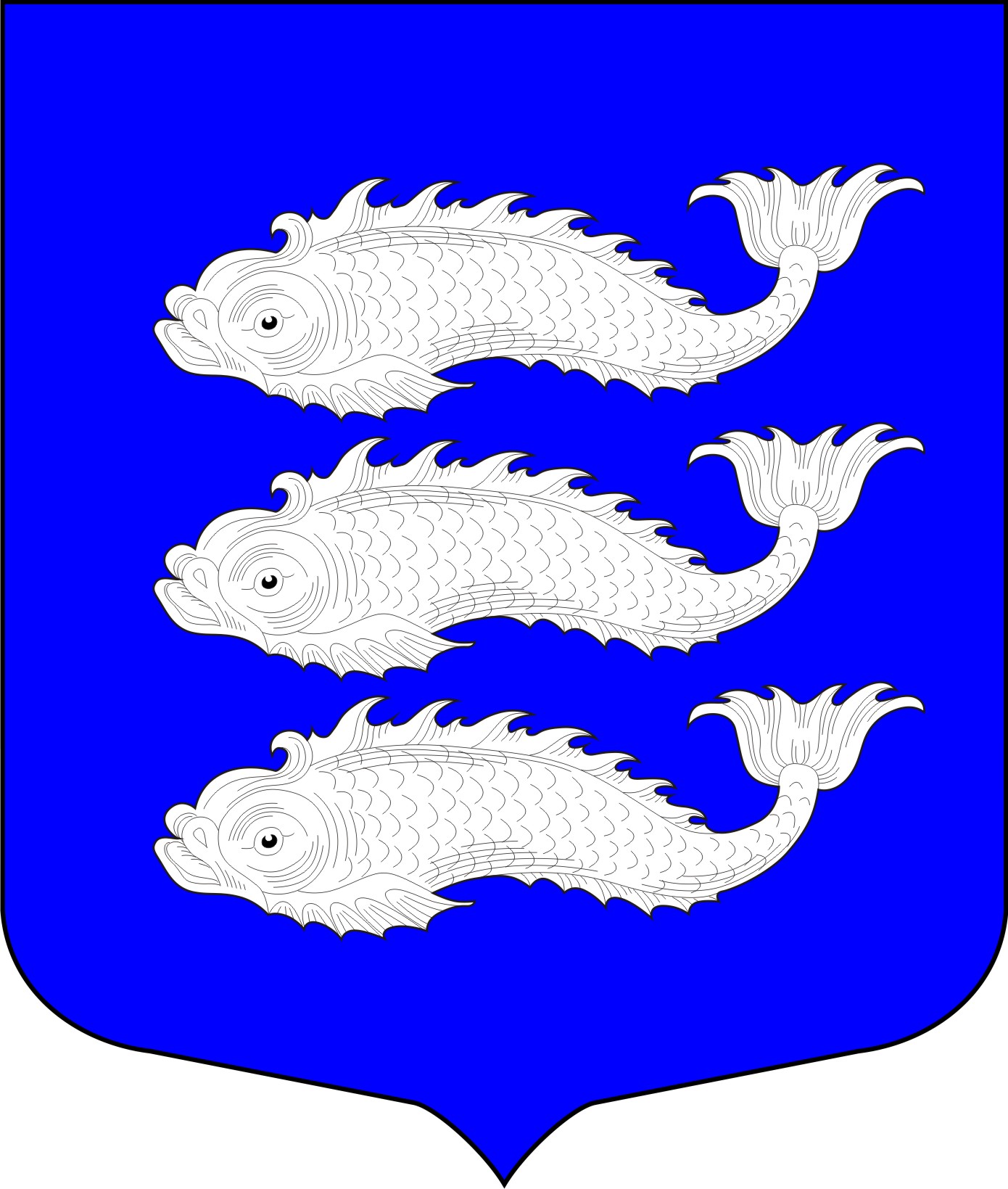 Средства массовой информации
5,96 %
Городские праздничные мероприятия
10,96 %
Физкультурно-оздоровительные мероприятия
 %
Сохранение местных традиций
1,22 %
Досуговые мероприятия
2,31 %
Ведомственные целевые программы
МО Васильевский за 9 месяцев 2023 года
Исполнение Ведомственных целевых программ (тыс. руб.)
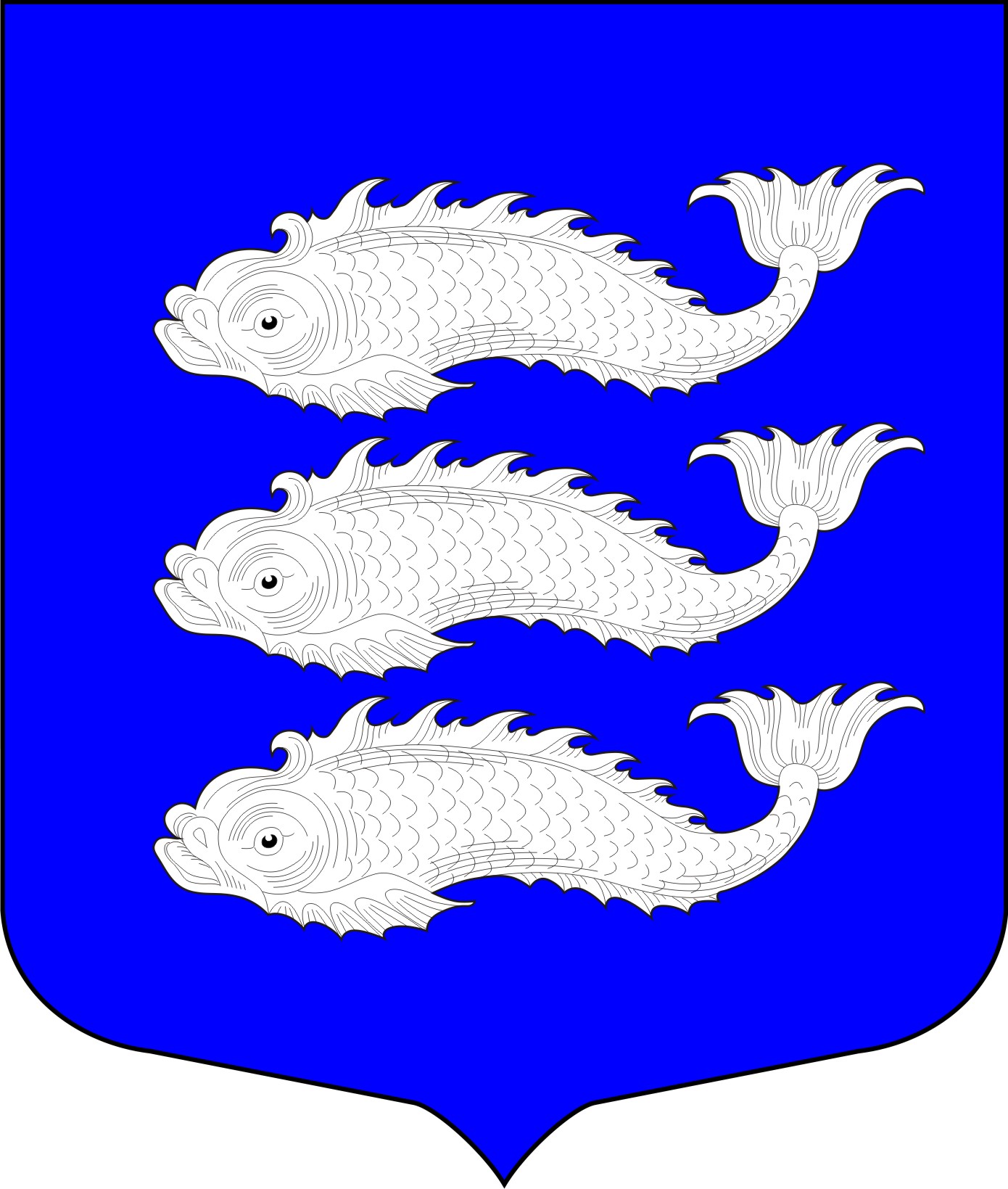 Ведомственные целевые программы
МО Васильевский за 9 месяцев 2023 года
Исполнение Ведомственных целевых программ (продолжение)
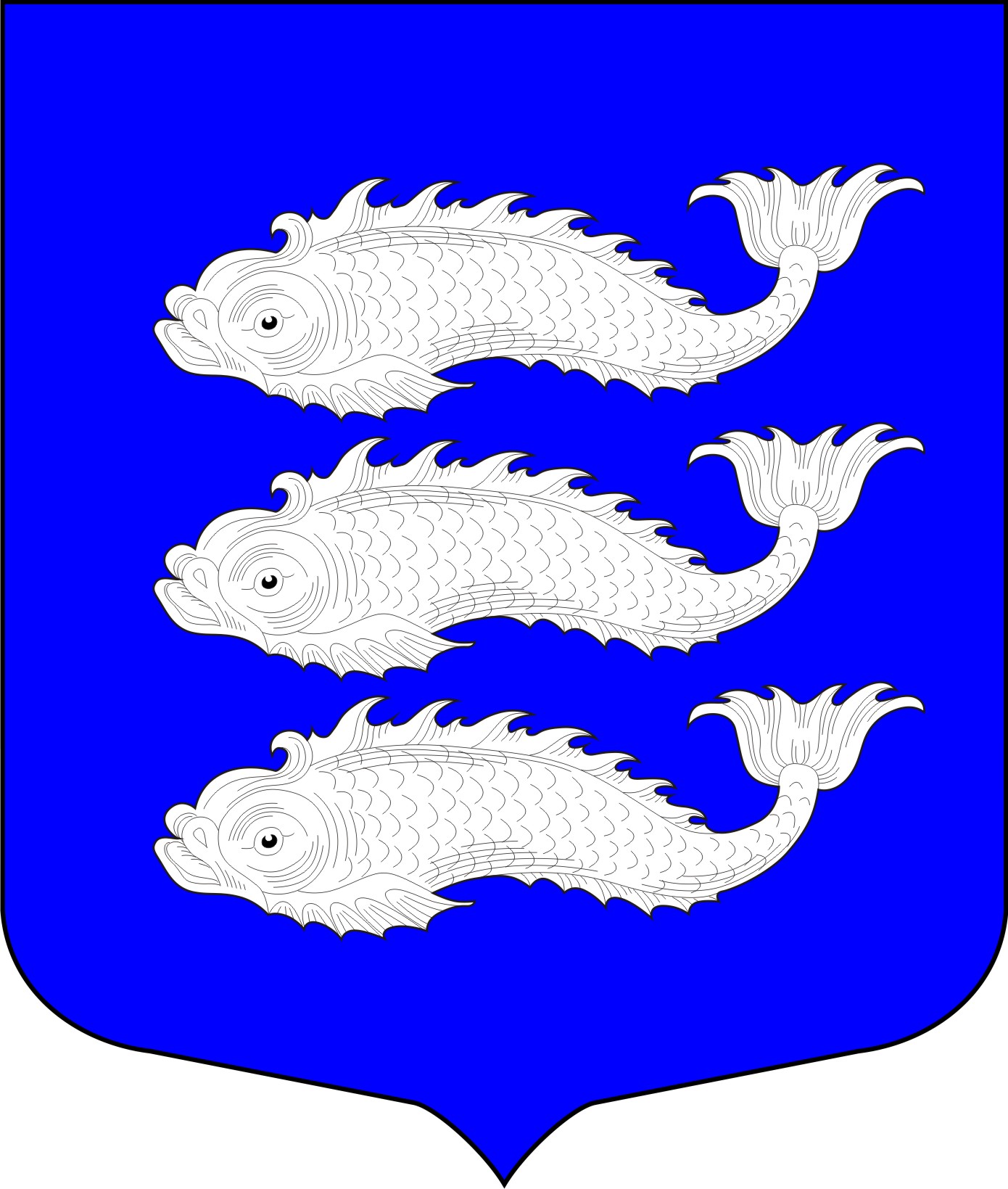 Ведомственные целевые программы
МО Васильевский за 9 месяцев 2023 года
Исполнение Ведомственных целевых программ (окончание)
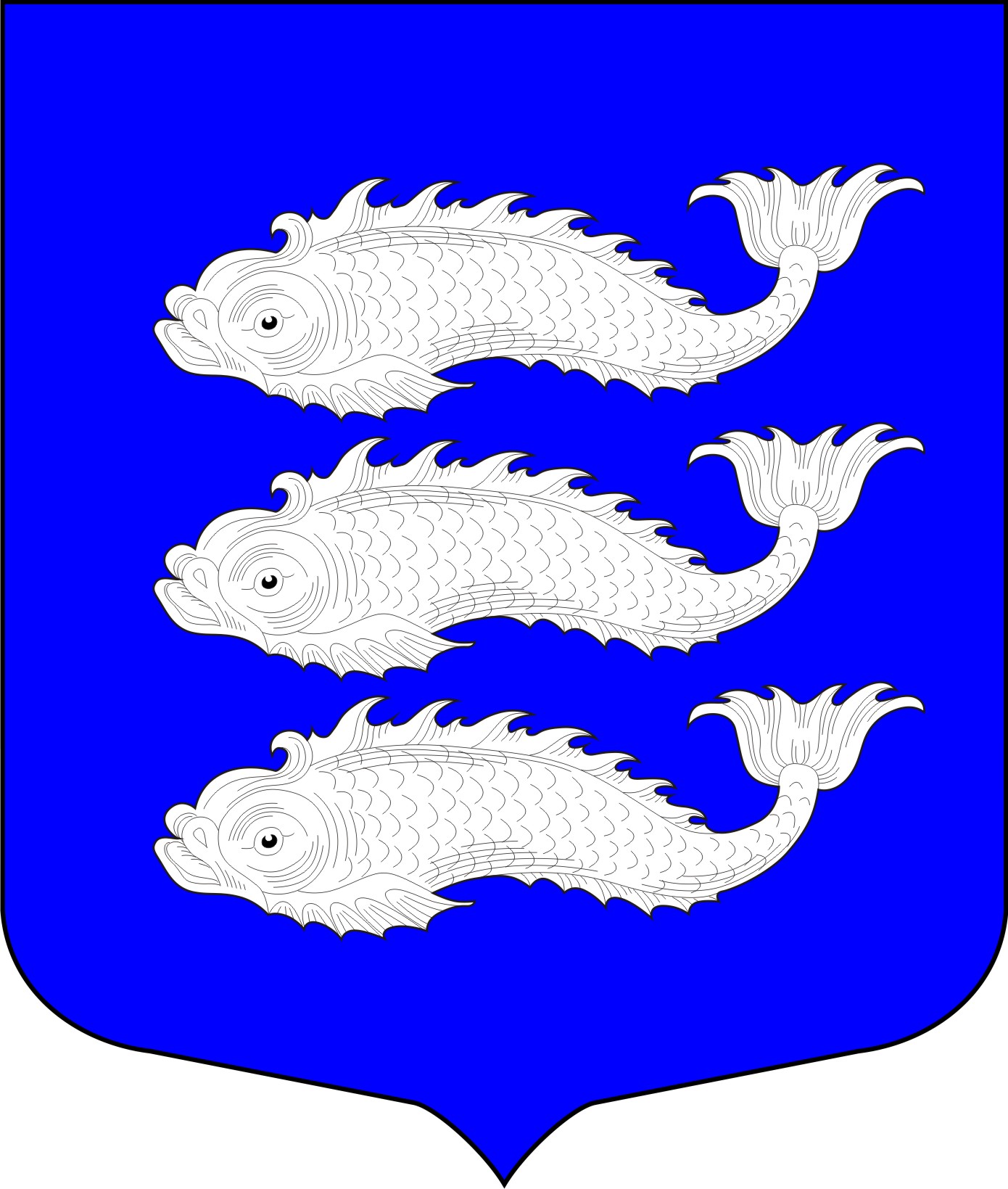 Ведомственные целевые программы
МО Васильевский за 9 месяцев 2023 года
Динамика исполнения ведомственных целевых программ (тыс. руб.)
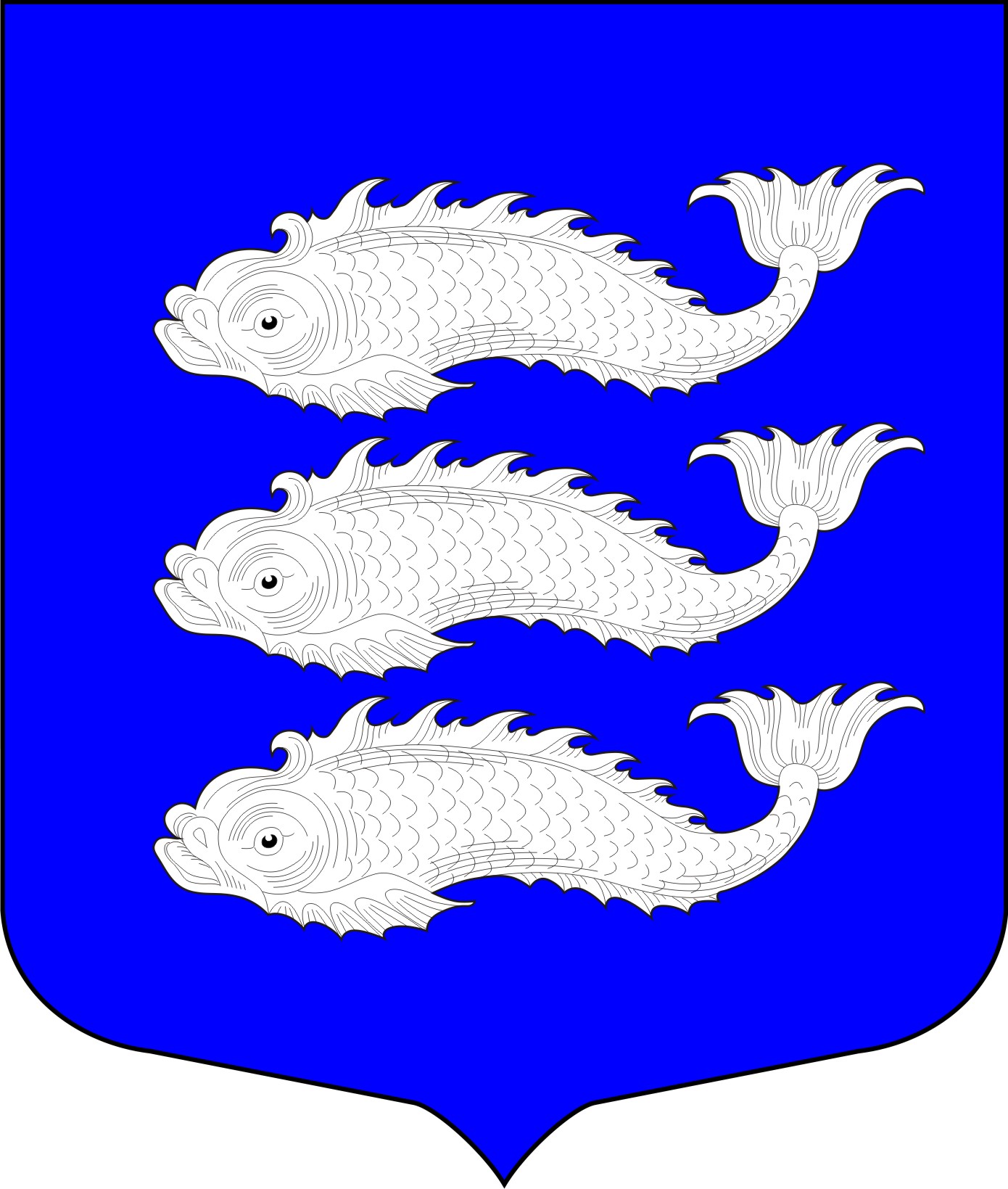 Ведомственные целевые программы
МО Васильевский за 9 месяцев 2023 года
НАЗАД
оглавление
Динамика исполнения ведомственных целевых программ (окончание)
ДАЛЕЕ
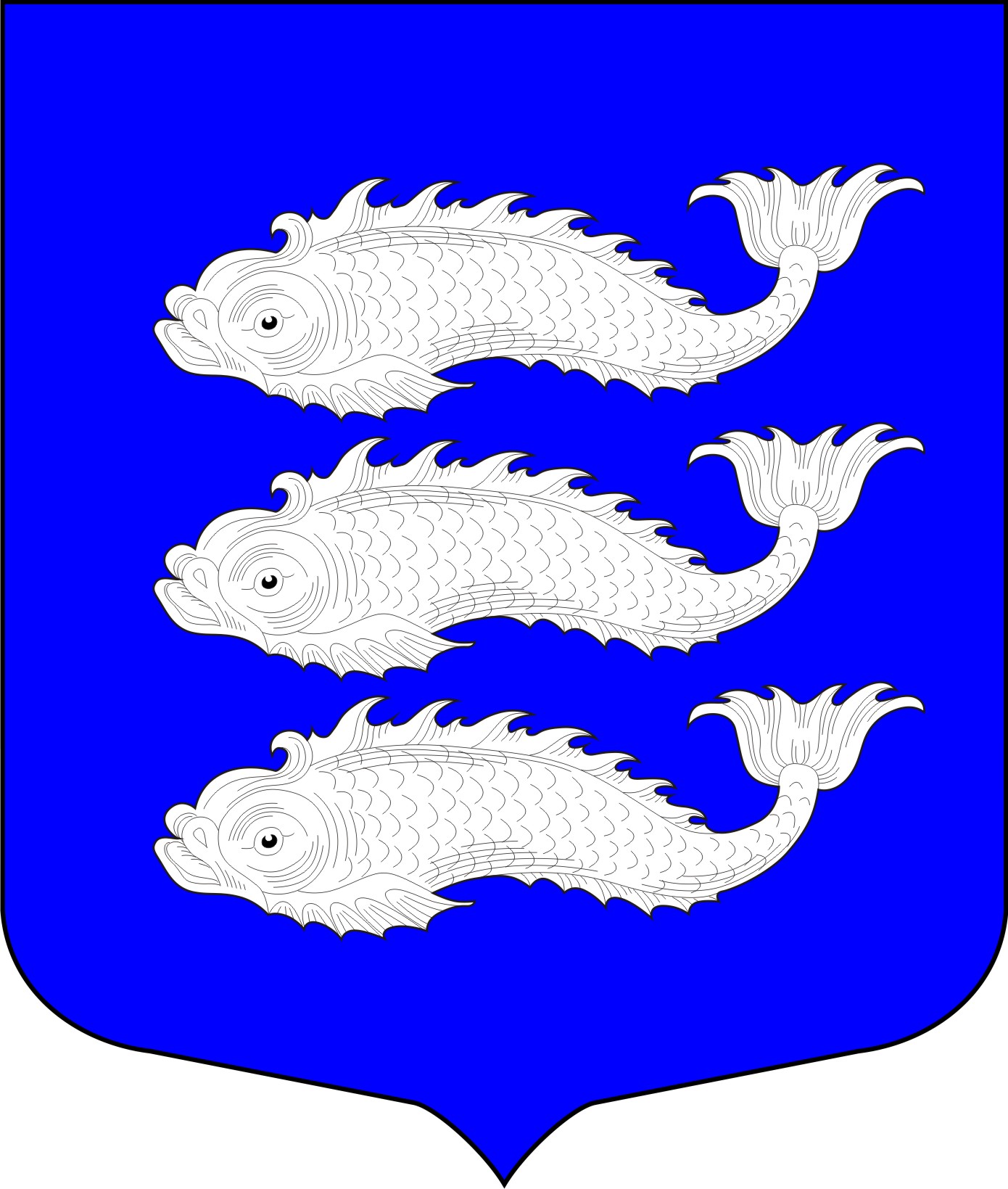 Доходы бюджета 
МО Васильевский за 9 месяцев 2023 финансового года
Поступления: Субсидии
20,9 %
Структура доходов бюджета (план)
Поступления: Дотации
49,0 %
Поступления: Субвенции
 16,8 %
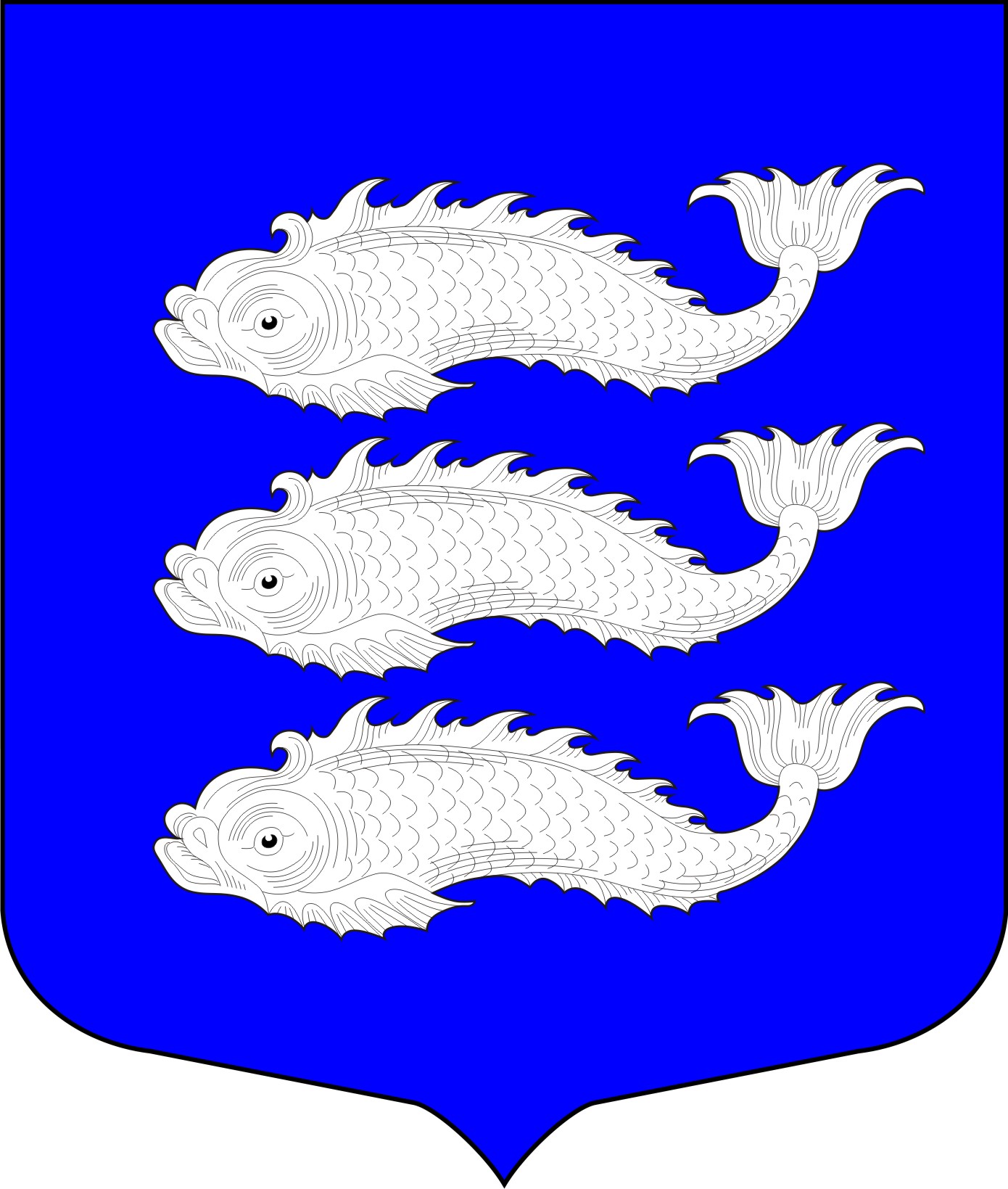 Штрафы, санкции, возмещения ущерба 
0,1 %
Прочие неналоговые доходы
 0,0 %
Налог на доходы физических лиц 13,0 %
Доходы от компенсации затрат 0,2 %
Доходы бюджета
МО Васильевский за 9 месяцев 2023 финансового года
Исполнение доходов бюджета (тыс. руб.)
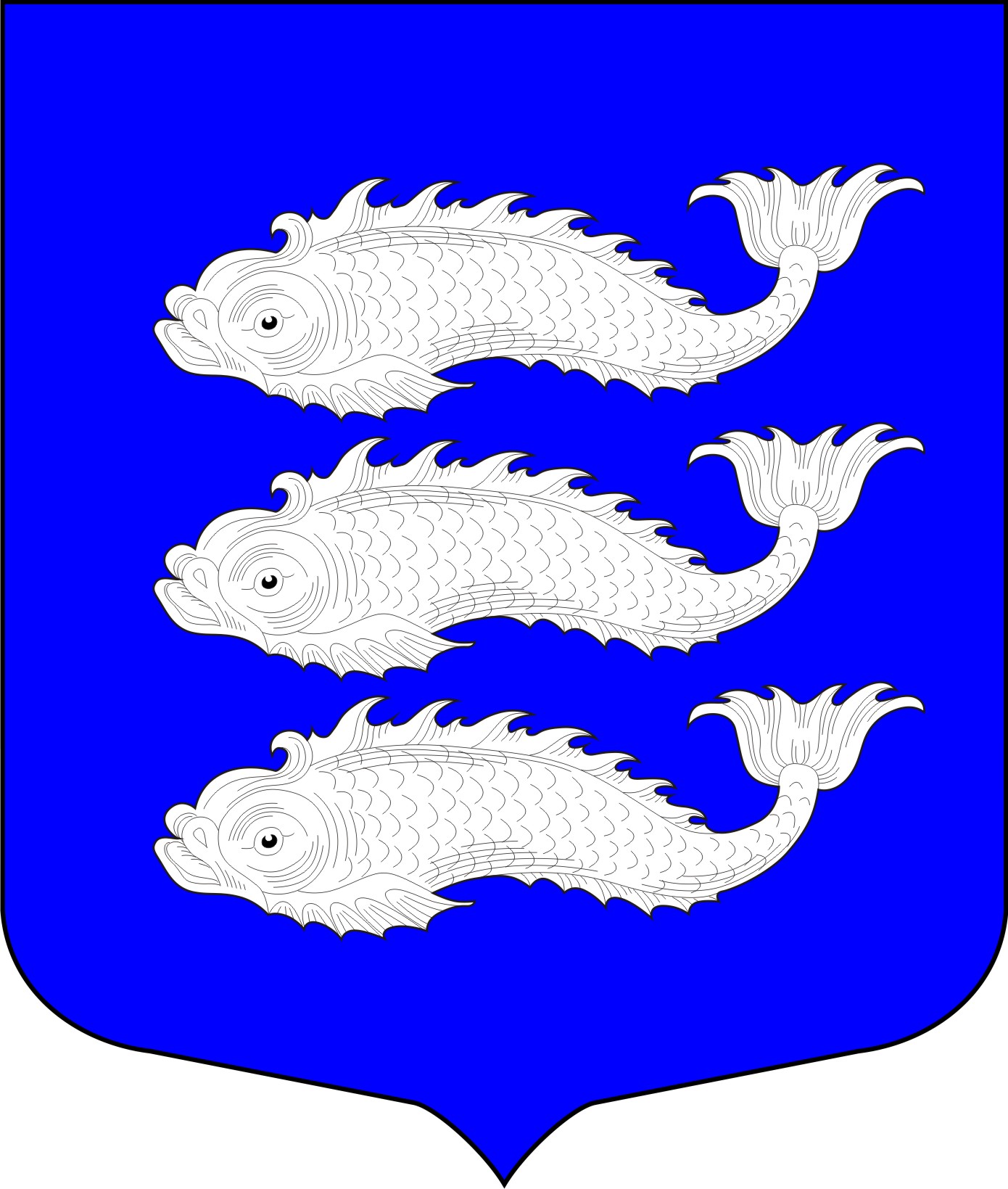 Доходы бюджета
МО Васильевский за 9 месяцев 2023 финансового года
Динамика доходов бюджета (тыс. руб.)
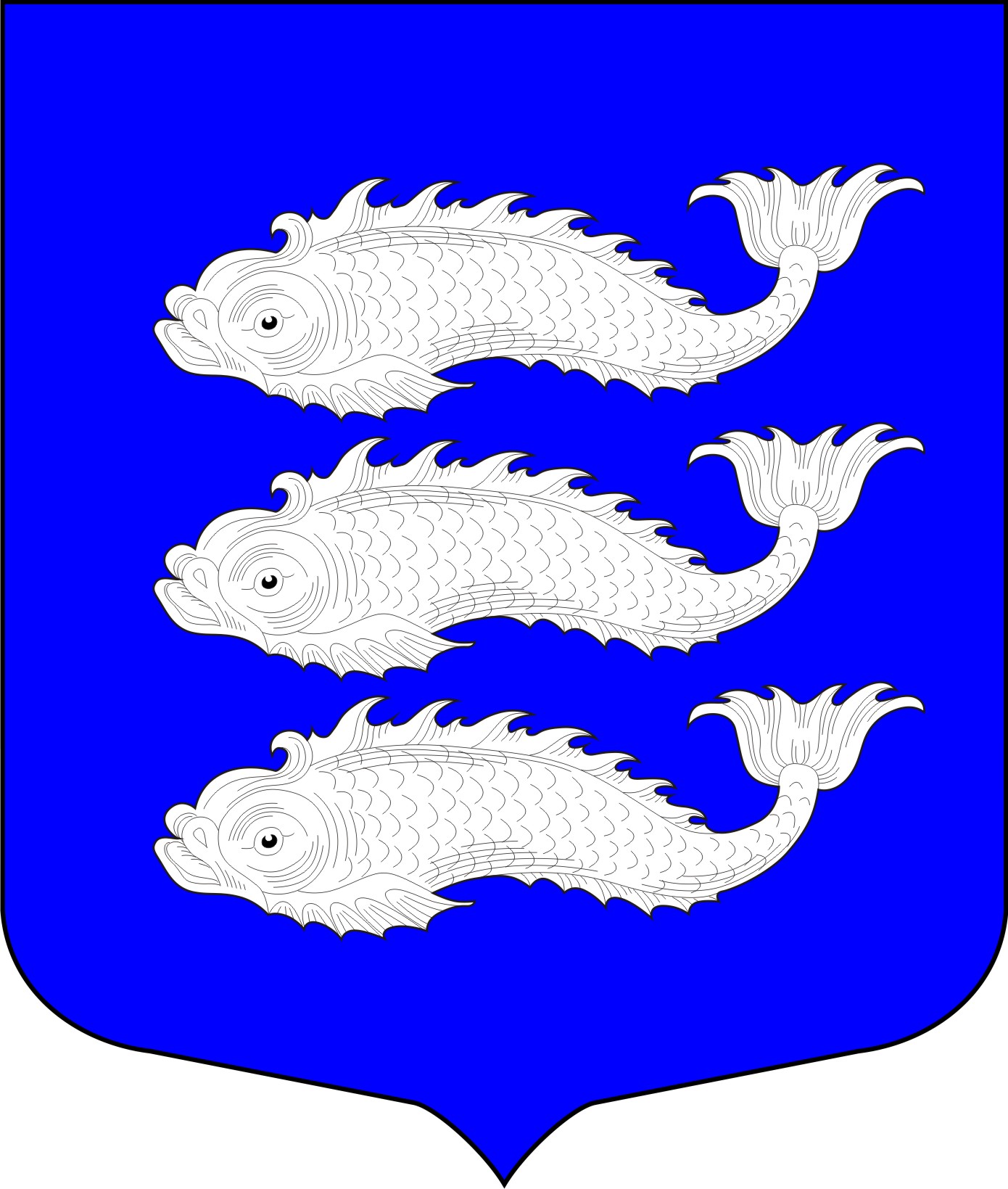 Расходы бюджета 
МО Васильевский за 9 месяцев 2023 финансового года
Национальная экономика
1,0 %
Структура расходов бюджета (план)
Жилищно-коммунальное хозяйство
47,2 %
Национальная безопасность
0,1 %
Охрана окружающей среды
0,0 %
Образование
0,1 %
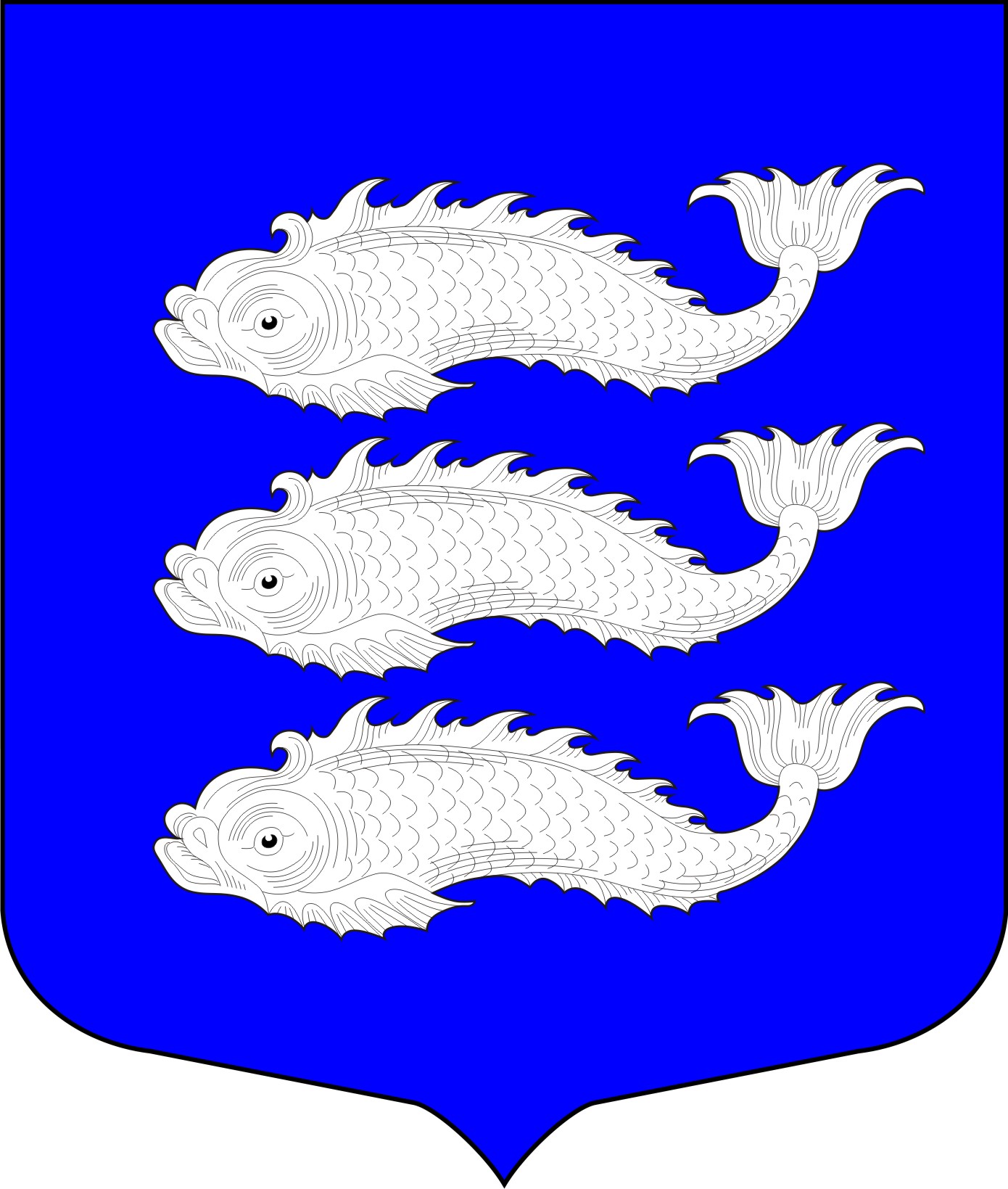 Физическая культура и спорт 
 %
Культура, кинематография 
7,0 %
Общегосударственные вопросы
27,6 %
Средства массовой информации
3,0 %
Социальная политика 
14,0 %
Расходы бюджета 
МО Васильевский за 9 месяцев 2023 финансового года
Исполнение расходов бюджета (тыс. руб.)
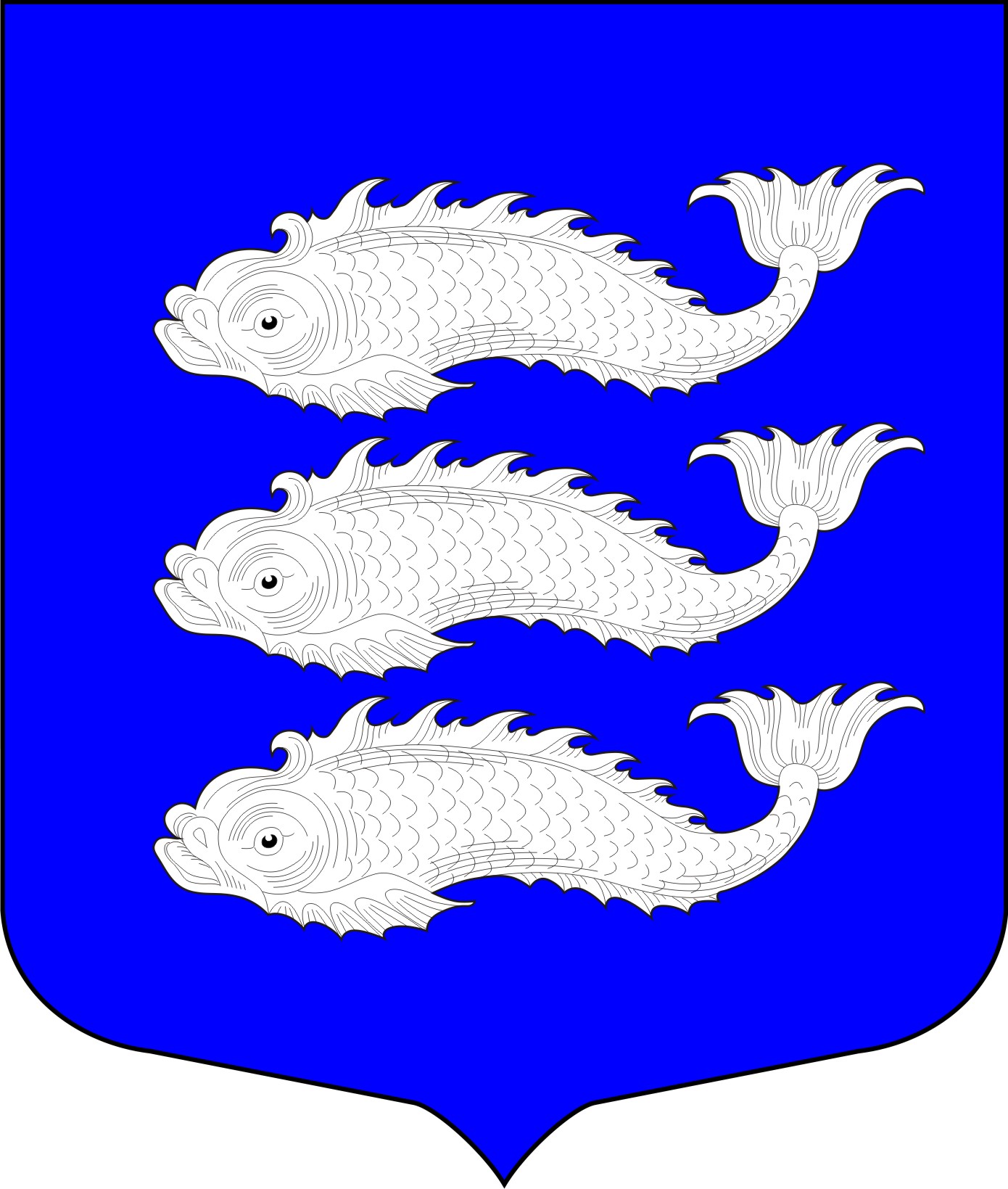 Расходы бюджета 
МО Васильевский за 9 месяцев 2023 финансового года
Динамика расходов бюджета (тыс. руб.)
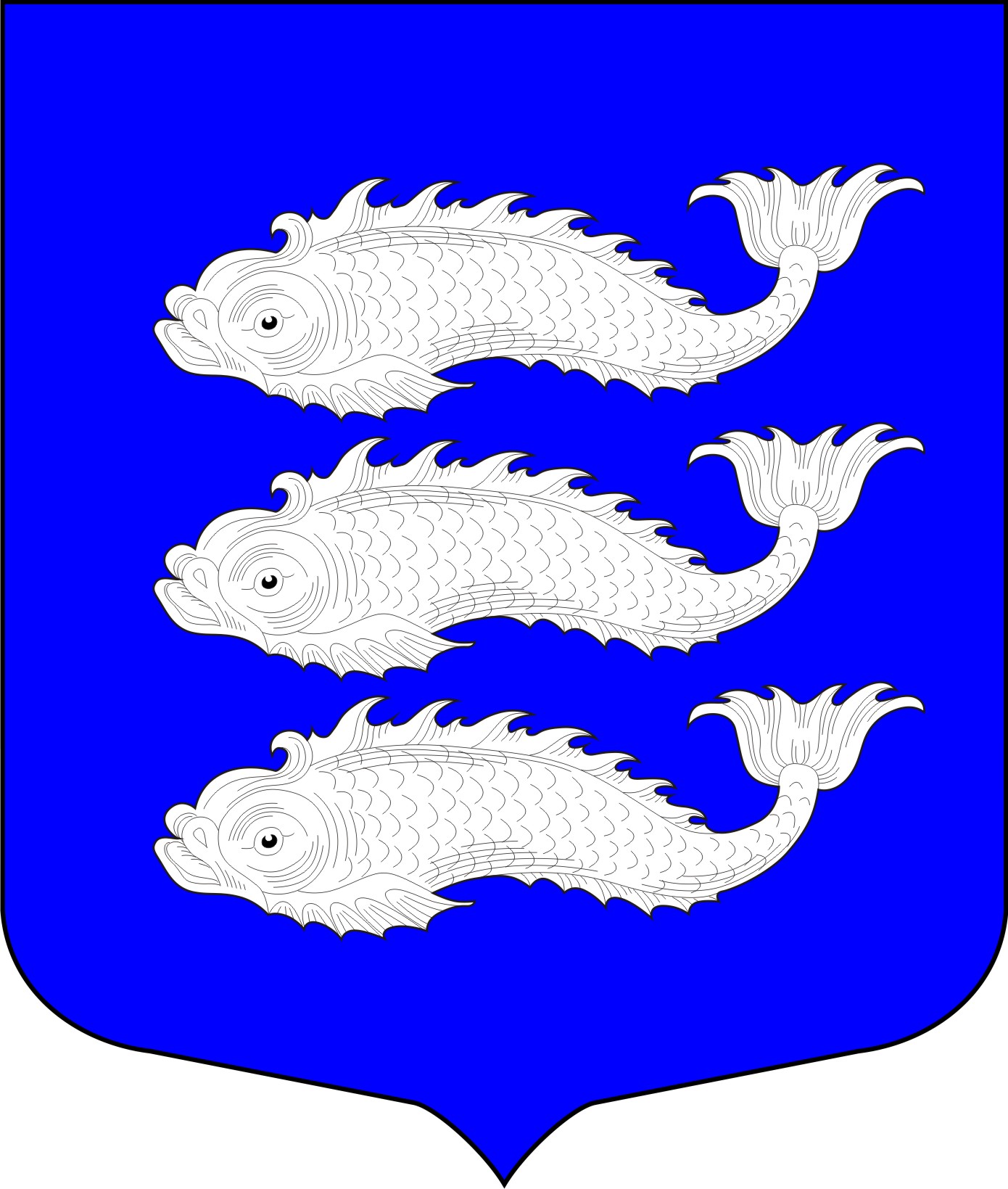 Контактная информация МО Васильевский
Руководство:
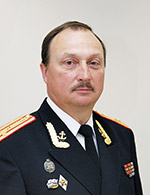 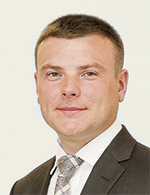 Иванов Дмитрий Владимирович
Глава местной администрации внутригородского муниципального образования Санкт-Петербурга муниципальный округ Васильевский
Фигурин Игорь Стефанович
Глава внутригородского муниципального образования Санкт-Петербурга муниципальный округ Васильевский
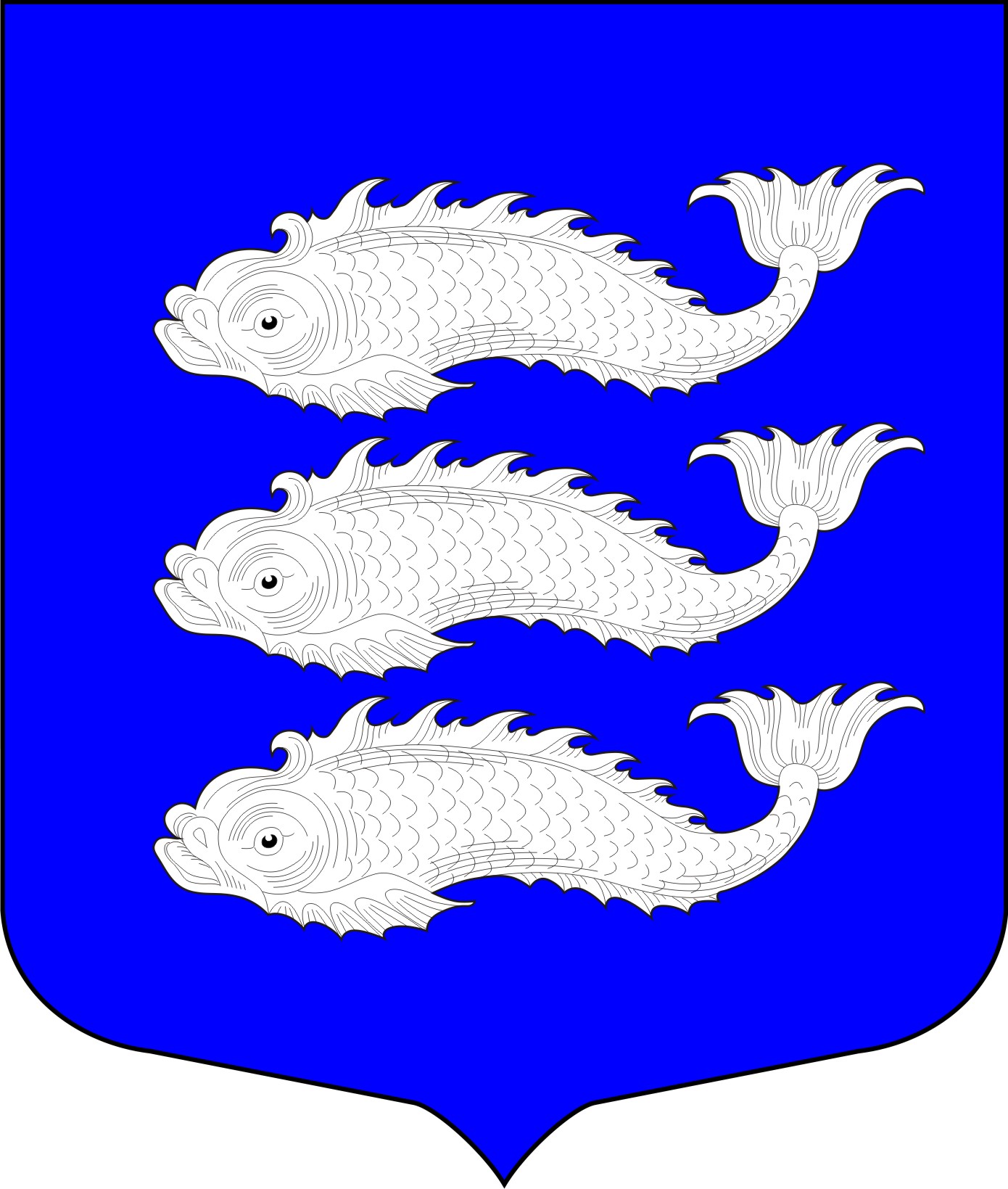 Прием граждан:  каждый Вторник с 15:00 до 18:00
Прием избирателей: 1-й и 3-й Четверг с 16:00 до 18:00
Телефон/факс: 328-58-31, 323-32-34, 323-32-61Сайт: https://www.msmov.spb.ru       e-mail: mcmo8@mail.ruПочтовый адрес: 199004, Санкт-Петербург, 4-я линия В.О., д. 45, каб. №2